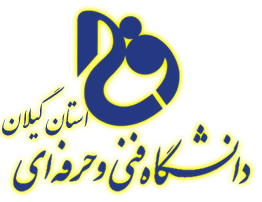 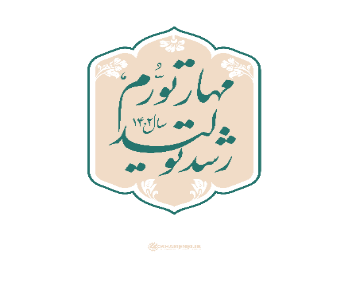 20
 آذر 
1402
رونمایی از دستگاه تستر بلوکه هیدرولیک گیربکس های اتوماتیک کاری از دانشگاه فنی و حرفه ای استان گیلان  مرکز انزلی طرح منتخب وزارت علوم  تحقیقات و فناوری توسط وزیر علوم
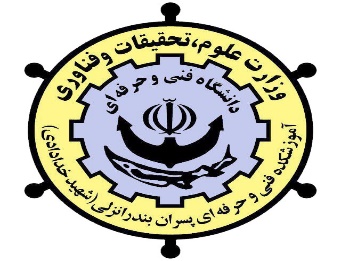 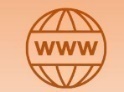 https://p-anzali.tvu.ac.ir
@anzalitvu
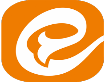